Anywhere Piano
Team B6: Lee Poirier, Nish Nilakantan, Caroline Liu
18-500 Capstone Design, Spring 2023
Electrical and Computer Engineering Department
Carnegie Mellon University
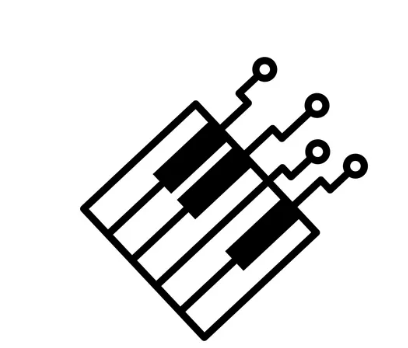 Product Pitch
System Description
Problem
Music composition and arrangement requires using a piano (not portable & lacks accessibility). Online synthesizers are not user-friendly & robust, and lack pressure-controlled volume.

Solution
User will wear a glove of sensors, play notes on a printed piano key layout, use phone camera CV to detect notes, and desktop for UI.
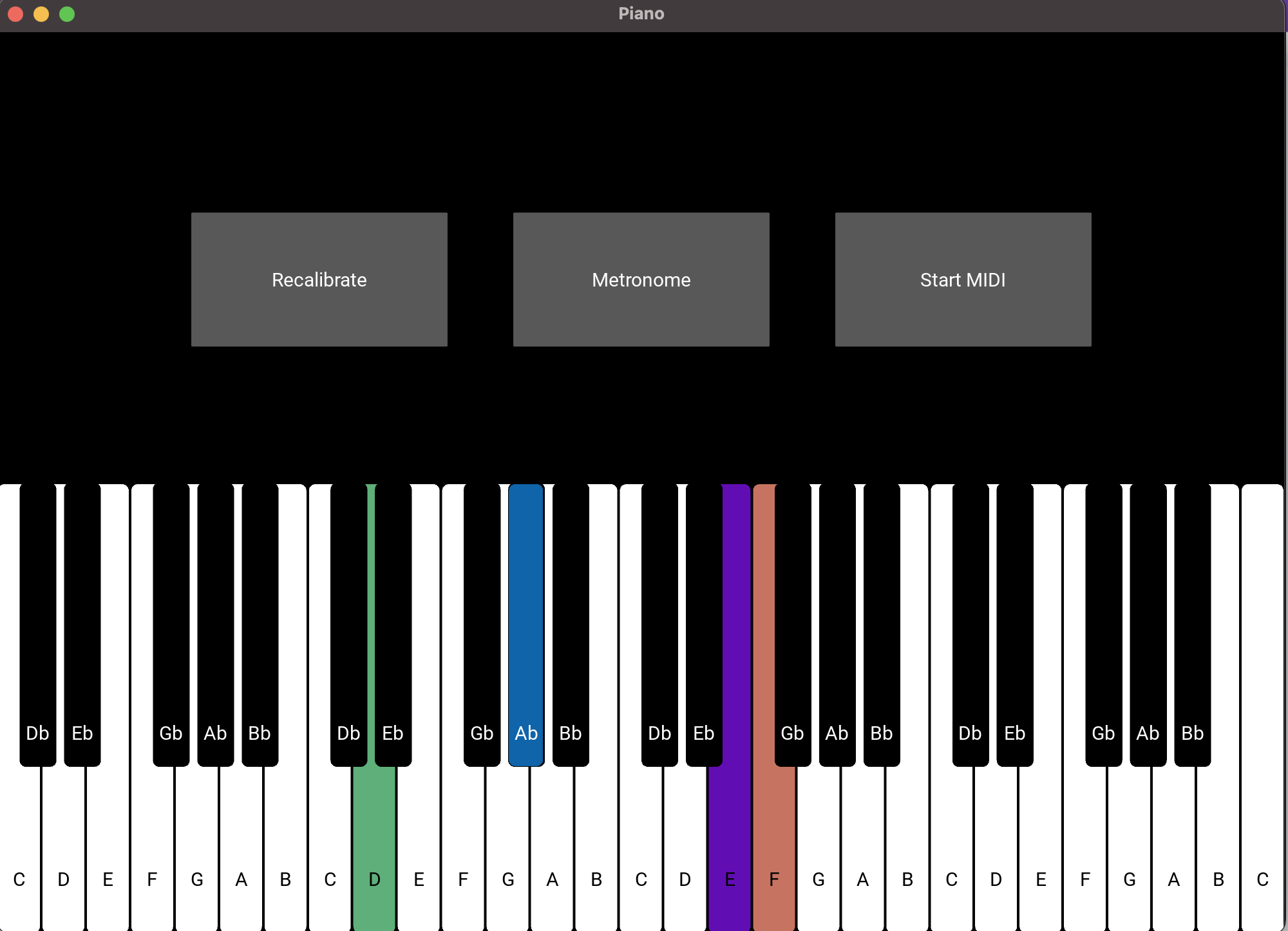 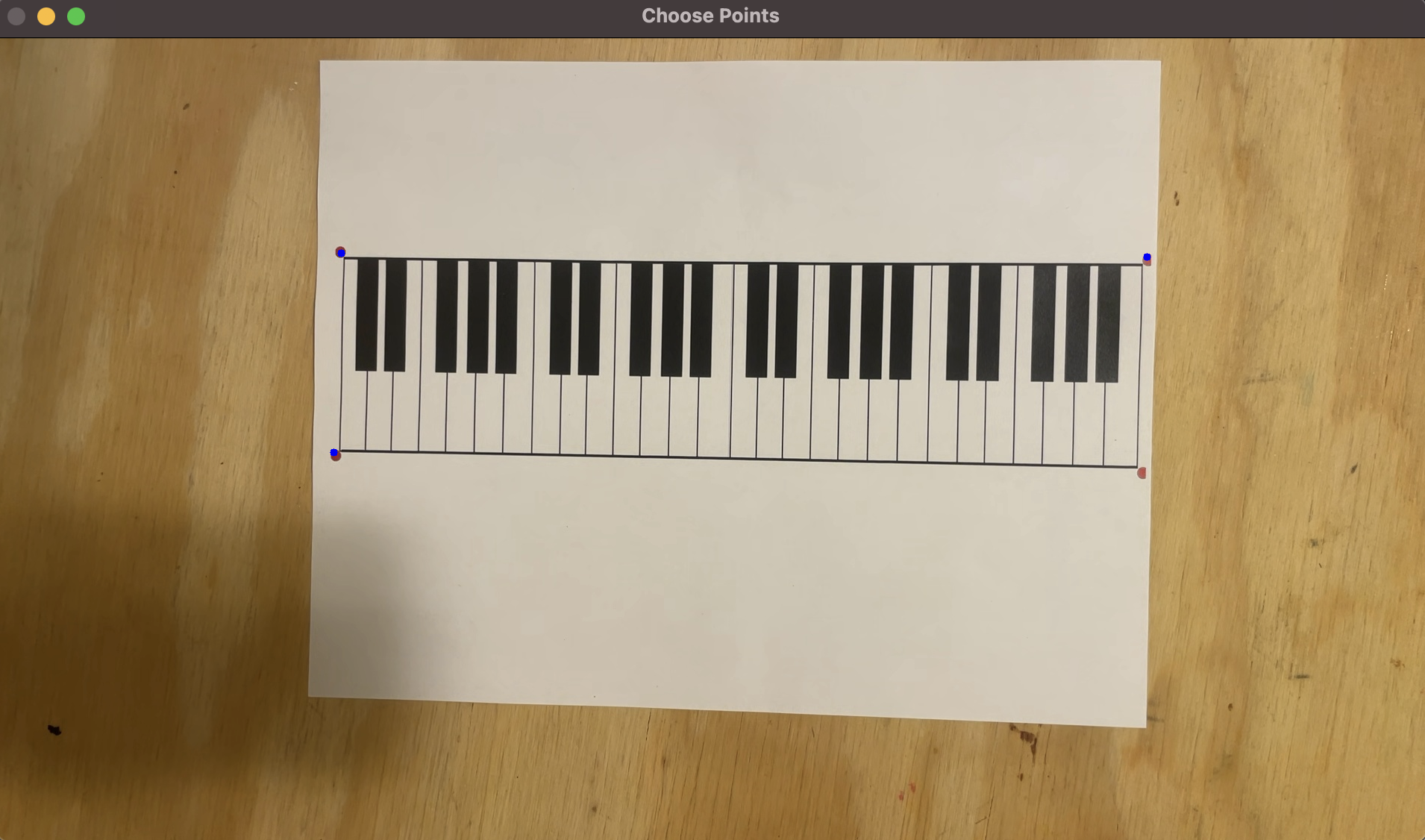 Calibration screen, Camera view of Keyboard
Interface Subsystem
System Architecture
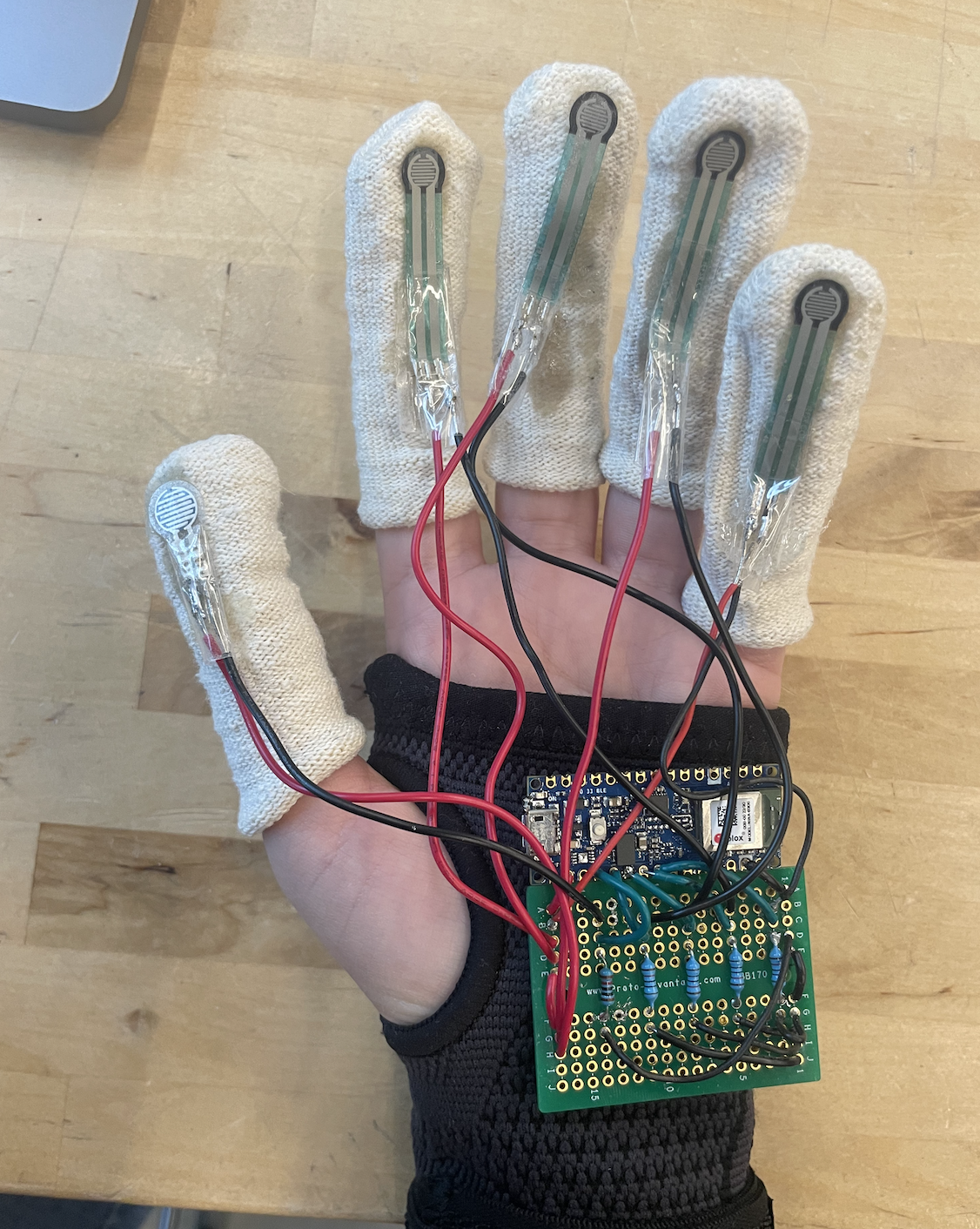 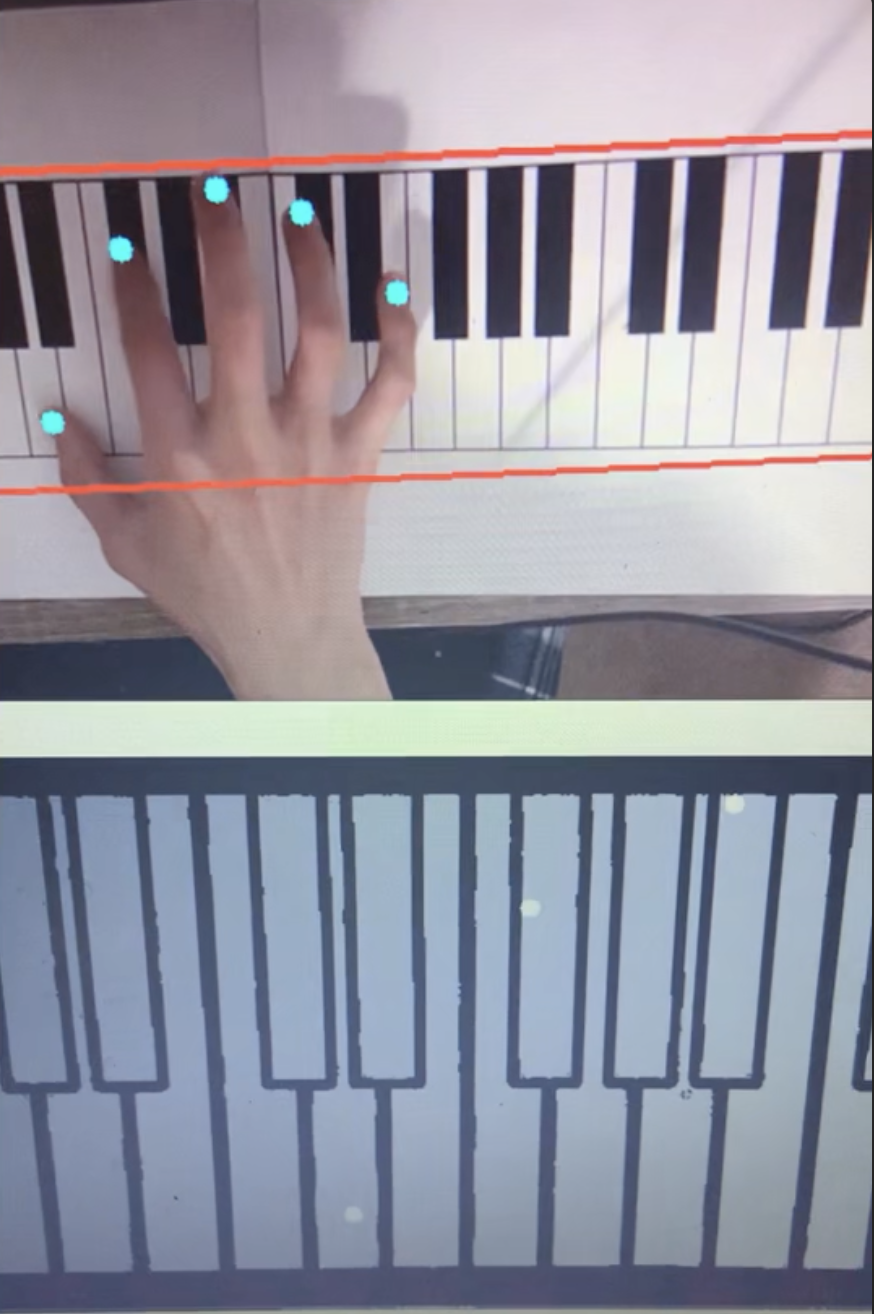 Gloves Subsystem
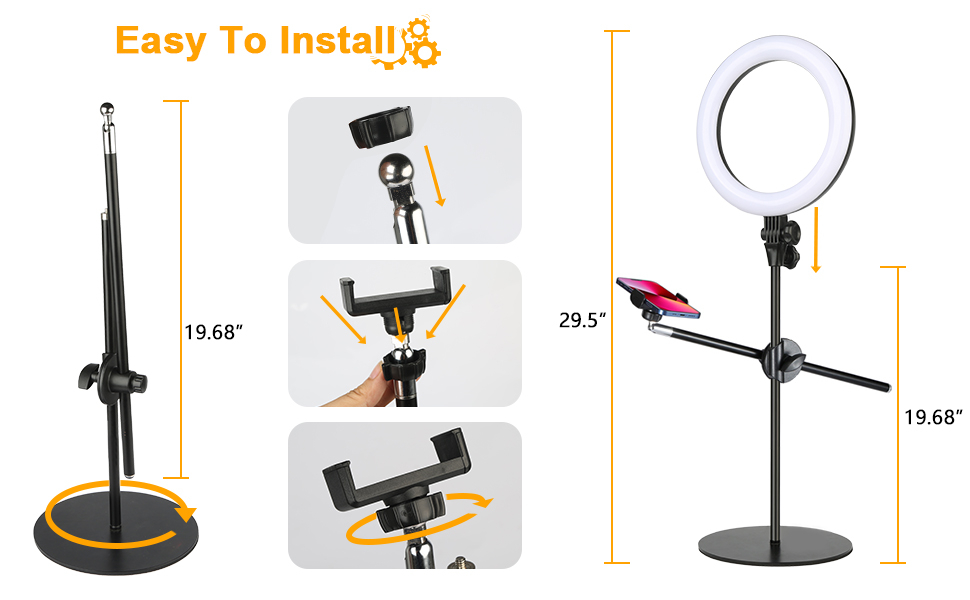 Left Hand:
Arduino BLE Nano
5x MD 30-60 Pressure Sensor
3x AA Batteries
Mount to hold phone directly above user
Computer Vision Subsystem
Fig 1: Phone+ Camera
Right Hand:
Arduino BLE Nano
5xMD 30-60 Pressure Sensor
3x AA Batteries
System Evaluation
49 Keys
Fig 2: Gloves
Fig 3: Paper Keyboard
Contour Detection
Warp Homography
Manual Points
Accesses stream from phone camera
Key Identification
Thresholding
Edge Detection
Segmentation
Bluetooth information
Send and receive information
Finger Identification
Localization
Media Pipe
Multiple notes through speaker output
Table 1: Tests, verification, validation + results
Fig 5: App Interface
Fig 4: Computer Vision
Conclusions & Additional Information
Further Design Extensions

Synth Engine 
MIDI Capabilities

More Volume Levels 
Increase thresholding accuracy

Interface 
Pedal capabilities
More accurate resonance for loud + soft notes
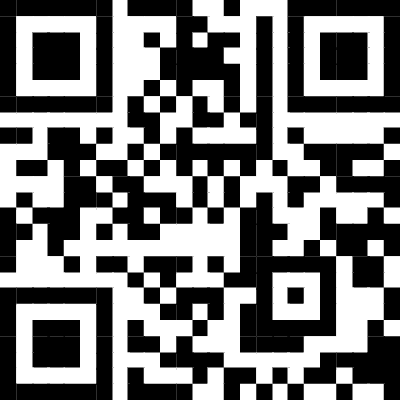 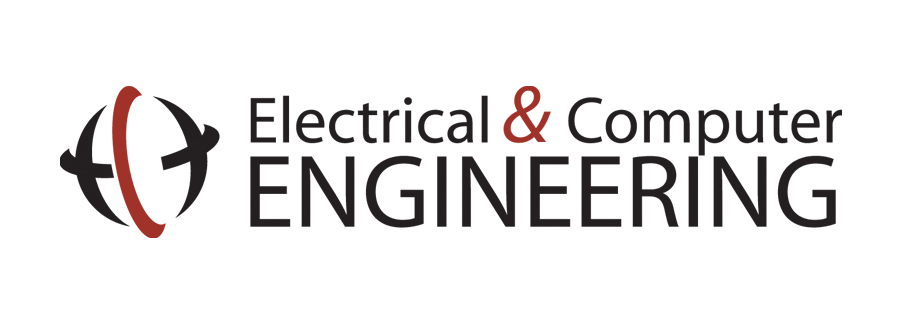 Table 2: Design Trade-offs
http://course.ece.cmu.edu/~ece500/projects/s23-teamb6/
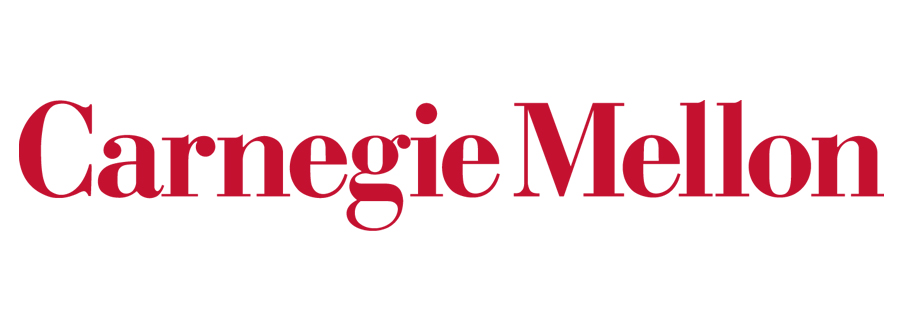